Internal Controls and Segregation of Duties
Presented By:  Katherine Heck, NHMASponsored by: Melanson CPA’s
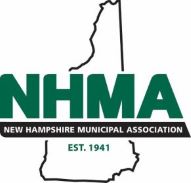 [Speaker Notes: Local governments are required to establish and maintain adequate internal controls for purposes of financial reporting, managing operations, and legal compliance. Effective internal control is an integral part of a municipality’s governance system and ability to manage risk. One of the primary goals of internal controls is to create a separation of accountability and duties among municipal officials or employees.  Join Katherine Heck, from the New Hampshire Municipal Association to discuss internal control standards and how to establish and maintain internal control and the segregation of duties within your organization. 
Resources: https://www.comptroller.tn.gov/content/dam/cot/la/documents/manuals/2015_ICCManual_Complete_redesign-Final.pdf]
AGENDA
2
[Speaker Notes: Process  ---  it’s going to change, not stagnant

Just as people are the core of your operations,  people are the foundation of your IC system

Reasonable, not absolute  --  there are limitations to any IC system
Want REASONABLE assurance there are safeguards in place]
©
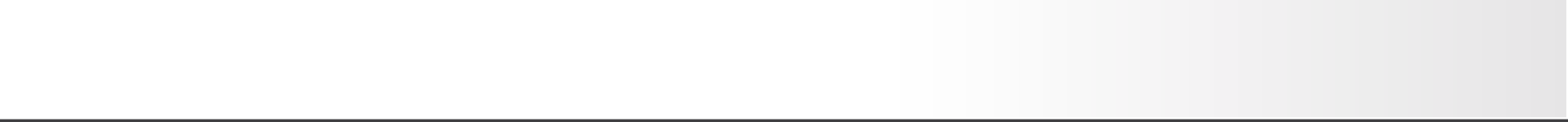 Internal Control Defined:
Source: http://www.coso.org/
What are Internal Controls?
4
[Speaker Notes: Money  --- equipment---buildings----systems  like the payroll system or assessing system, or TC billing systems]
What are Internal Controls?
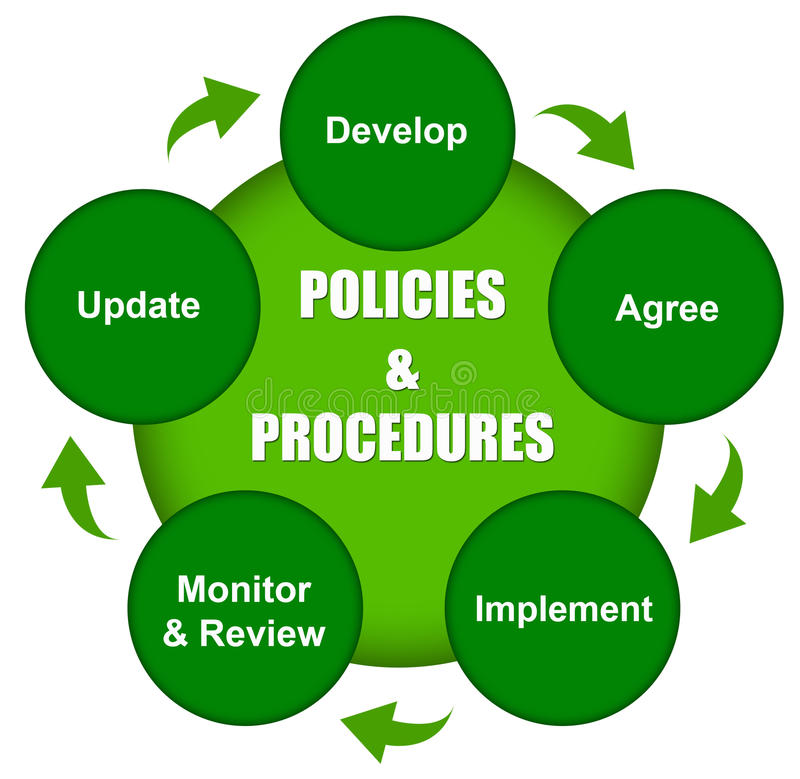 Internal Controls Are Meant To:
8/22/2022
6
[Speaker Notes: Protect assets from loss or misuse
Duplicate purchases when equipment is idle elsewhere
Idle cash  ---Not investing  -    Messages to Treasurers
Accountability  -  Steward of public resources  -  accounting system that provide accurate data --- so that appropriate decisions can be made by those people that must rely on the information

Compliance  --- grant provisions, other spending requirements

THESE ARE THE 4 OBJECTIVES OF YOUR IC PROCESS
A process that is created which attempts to prevent or minimize the possibility of accounting errors, irregularities, and illegal acts. In effect….To minimize Waste, Abuse and Fraud.

Minimize Waste:
Significant loss or misuse of resources that results from deficient or negligent practices, controls, or decisions.
Waste involves behavior that is deficient or improper when compared with behavior that a prudent person would consider reasonable and necessary given the facts and circumstances. Waste does not necessarily involve fraud or other violations of law.

Minimize Abuse:
Grossly intentional, wrongful, or improper use of resources or misuse of rank, position, or authority.
Abuse involves behavior that is deficient or improper when compared with behavior that a prudent person would consider reasonable and necessary given the facts and circumstances. Abuse does not necessarily involve fraud or other violations of law.]
What Are Internal Controls?
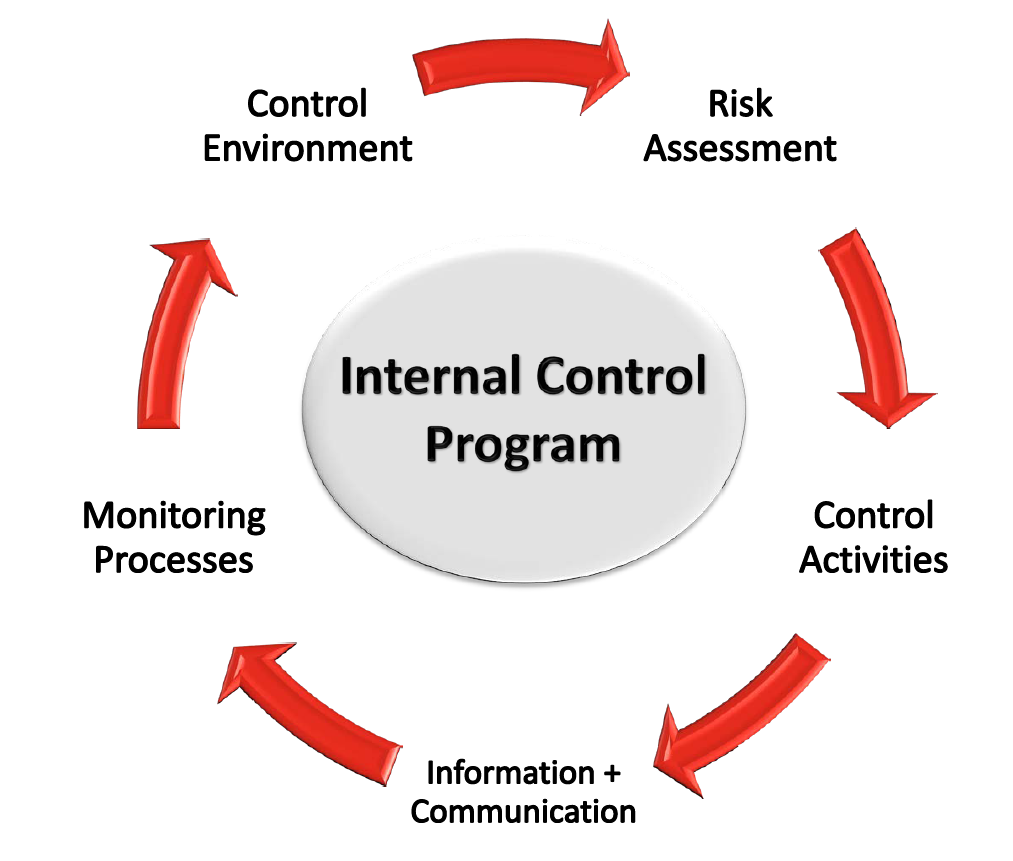 7
[Speaker Notes: Process  ---  it’s going to change, not stagnant

Just as people are the core of your operations,  people are the foundation of your IC system

Reasonable, not absolute  --  there are limitations to any IC system
Want REASONABLE assurance there are safeguards in place
Internal Controls provide a several benefits
Provides management and elected officials with confidence to achieve objectives
Provides feedback on functions ‐ performance measurement, annual reviews
Ability to meet requirements that create the opportunity for access to capital markets
Reliable reporting supports management and board decisions for resource deployment
Increased ability and confidence to communicate performance
Consistent mechanism for processing transactions
Higher efficiency and accuracy

Enhanced efficiency results in a better design and enhanced implementation in conducting a system of internal controls
Primarily by understanding the importance of specifying suitable objectives and the risks and controls that are most important to achieving these objectives
Coordinating efforts for identifying and assessing risks across multiple objectives may reduce the number of controls that may be redundant, or in some cases unnecessary]
Importance of Internal Controls
8
[Speaker Notes: Fraud  -  unfortunate fraud situation in NH  ---  I’ll talk about fraud risk
IC are the first line of defense in preventing and detecting fraud!

IC Also there to help protect employees]
Types of Internal Controls:
9
[Speaker Notes: Preventive -  understand policies  --  want employees to know what to do and the right way to do it

Approvals  = Preventive control

Anything done to compare  expectations to r
Internal controls have direct and indirect costs
Trade off of recruiting and retaining more experienced and/or those with higher competency and the related higher compensation costs.
Costs associated with assessing the efforts to select develop and perform control activities
Efforts that add to the overall process
Efforts to maintain and update the control process
Costs of added technology – not just the technology itself
Cost of additional information requirements and the collection, storage and access
eality is a detective control!]
©
Basic Objectives of Internal Control
The Framework of Internal Controls
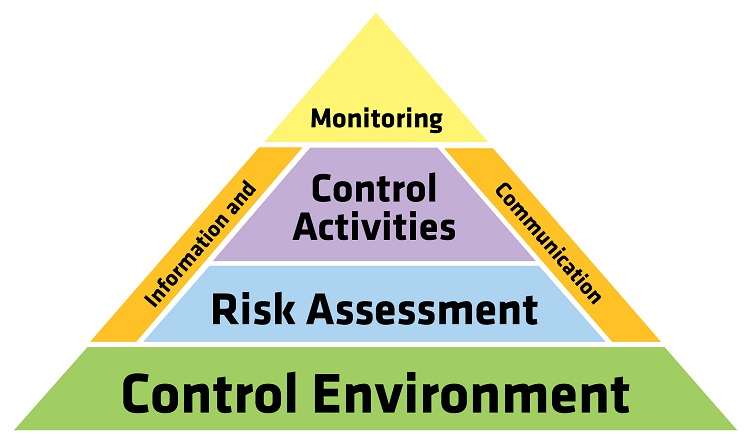 11
[Speaker Notes: 5 elements  ---  focus primarily on the first 3
Preventive Controls – Preventive controls are designed to keep errors or irregularities from occurring. Many of these controls are based on the concept of segregation of duties. No employee should be in a position to both perpetrate and conceal errors or fraud in the normal course of their duties. An employee who is responsible for approving transactions should not be the one who also records the transaction or maintains the custody of the asset.

Detective Controls – Detective controls are designed to identify errors or irregularities that already exist. They are implemented to ensure that the preventive controls are working effectively. Examples include monthly reconciliations of bank accounts, conducting physical inventory counts and internal or external audits.

Monitoring Controls – Monitoring controls ensure that internal controls continue to operate effectively over time. When implemented, a company will be able to identify and correct problems on a timely basis, and produce more accurate financial information and timely financial statements. Examples of monitoring procedures include periodic evaluation of internal controls, follow‐up on anomalies identified in operating reports or metrics and supervisory reviews of reconciliations.]
The Control Environment
12
[Speaker Notes: Control Environment
Set of standards, processes and structure that create the basis for carrying out internal control across the organization
Management reinforces expectations at various levels of the organization
Comprises the Integrity and Ethics of the organization
Sets organizational structure for responsibilities and authority
Oversight, implementation
Attracting, retaining and training competent employees

The control environment sets the stage for the overall system of internal controlsManagement is aware of the importance of IC and communicates – if management attaches importance to IC, so will employees
Management  == BOS, SB, Managers Super, FD
Employees need to know that their superiors care about IC
Performance Evaluations  ---constructive  ---to benefit the employee, the supervisor and the operation that they work for.  Future goals

Management must exhibit in writing and in action integrity and ethical behavior.  Employees are the foundations of your IC system  --- di as I say, don’t do as I do isn’t going to fly.
Committed to competence:
Sound personnel policies – Employees are qualified, trained, retrained so skills are up to date, clear understanding of their responsibilities
Job descriptions stating responsibilities and qualifications  ---samples at LGC
Hiring policies  --background checks, reference checks,  financial positions  --criminal check, credit check, MV, positions bondable
GET SIGNED RELEASE FORM
Dishonest or unqualified employees can’t be expected to perform control procedures effectively
Elected positions  ---  encourage them to take advantage of training opportunities that are offered through their associations, LGC
Performance Evaluation – corrective action

Authority and Responsibility
-  need to be able to pinpoint responsibility
– provide resources necessary to do their jobs]
Control Activities
[Speaker Notes: There are different control activities
Directive Controls provide guidance to employees to help achieve the desired objectives in the department
Preventive Controls are designed to deter the occurrence of an undesirable event. The development of these controls involves predicting potential problems before they occur and implementing procedures to avoid them.
Detective Controls are designed to identify undesirable events that do occur and alert management about what has happened. This enables management to take corrective action promptly.
Corrective controls identify flaws in the process and determine actions to be taken (employee training)

Control Activities
Control activities help ensure risk responses are effectively carried out and include policies and procedures, manual and automated tools, approvals, authorizations, verifications, reconciliations, security over assets, and segregation of duties. These activities occur across an agency, at all levels and in all functions, and are designed to help prevent or reduce the risk that agency objectives will not be achieved.

Managers set up control activities to provide reasonable assurance that the agency and business unit objectives are met. An example of a control activity is something as simple as listing tasks assigned to staff members and then periodically checking the list to verify that assignments are completed on time.

– Control levels are performed at all levels of the entity and at various stages within the business process]
©
What is Risk?
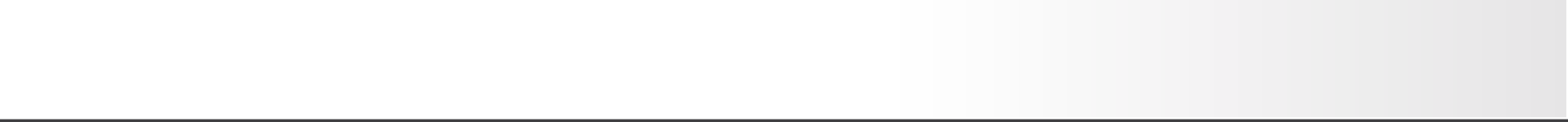 [Speaker Notes: Proper risk management
helps you make informed decisions about the level of risk you want to retain and implementation of the necessary controls.
helps organizations understand the risks they are exposed to, put controls in place to counter threats, and effectively pursue their objectives.
Organization identifies objectives with sufficient clarity to enable identification and assessment of risks relating to objectives
Operations objectives
Management choices
Risk tolerance
Operations and Financial performance goals
Basis for committing resources
External financial and Non‐financial reporting objectives
Complies with applicable accounting standards
Reliable, timeliness and transparency
Internal reporting objectives
Designed to provide management the information needed to manage the organization
Unique to each organization
Compliance Objectives
Laws and regulations establish minimum standards of conduct]
What is the Objective Risk Management?
Identify and Analyze Risks
Identify risks at all levels of the entity
Ongoing and iterative process conducted to enhance ability to achieve objectives
What is the severity and likelihood of loss?
Analyze internal and external factors
What is the frequency of risk assessment?
Takes into account operational priorities and cost
Involve appropriate levels of Management
Responsibility and accountability for risk identification and analysis is the responsibility of management.
Estimate the significance of each risk
What is the likelihood (probability)
Frequency
Duration of impact after the occurrence
Determine how to respond to the risk
Once potential significant risks is assessed, management determines how to manage the risk
Risk Assessment
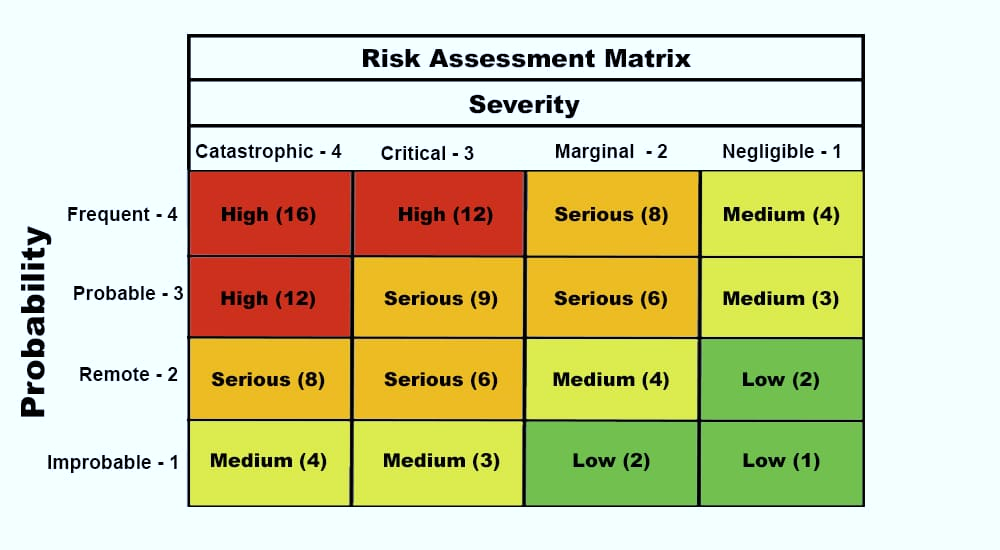 17
[Speaker Notes: Second element of the COSO framework is risk assessment

Changes that increase risk
Things by their nature are risky
Fraud risk
Risk Assessment
Every entity faces a variety of internal and external risks
Risk is the possibility that an event will occur that adversely affect the achievement of objectives

Risk assessment is a dynamic and iterative process for assessing risks to the objectives.

A pre‐condition of risk assessment is the establishment of objectives

An risk assessment forms the basis for determining how risks are managed

What is the entity’s risk tolerance –
the acceptable level of variation in performance relative to the achievement 

Reason we’re discussing risk is to help identify where your priorities may need to be ---what areas in your operations may need some attention in terms of improving internal controls

Understanding the different types of risks that are out there will help you set priorities.

Where are the biggest risk areas in your town or school district?  Those should be your focus.

In the beginning, I said IC are a Process--- on-going process because these risk areas change all the time

Inherent Risk
The nature and characteristics of certain activities and assets puts them at greater risk for fraud or material error. This condition is referred to as inherent risk. Some characteristics that generally increase inherent risk are:

Opportunity ‐ The more liquid or mobile an asset is, or the more decentralized an operation is, the greater the potential for fraudulent activity. For example, inherently risky assets include laptop computers and other portable electronic equipment, cash (especially undeposited cash) and gasoline. Inherently risky operations include the collection of cash in almost any venue, loaning and storage of electronic equipment, and credit card and cell phone usage.

Unfamiliarity ‐ The newer the activity or program, the greater the possibility that its operation and risks may not be well understood and its objectives and goals may not be realized. New services may require unique internal control policies and procedures, or may require modification of existing internal controls. For example, when a new recreational facility is opened, procedures for the collection and deposit of fees may not be in place or be well understood by employees. On the operational side, liability insurance may not be adequate to indemnify the organization against claims that may occur because of citizen or spectator injuries.

Complexity ‐ The more complex an activity is, the greater the possibility of errors occurring. For example, legal and grant requirements governing aid programs may increase the likelihood that significant noncompliance and eligibility concerns may occur. When planning a large capital project, management may not be sufficiently familiar with the oversight, financial, legal and insurance requirements of construction projects, leading to unexpected costs and delays in completing the project.]
Risk Assessment – Consider Changes Effecting Risk:
8/22/2022
18
[Speaker Notes: No Child Let Behind, Berlin mills  ---positive or negative  --I-93 widening ---natural disasters

Always a certain element of risk regardless of how qualified a person may be  ---learning curve  ---in key positions  --New Employees, period of vacancy when functions performed on a temporary basis
IT changes  ---manual to automated, learning curve,  we’ve all been thru it

Rapid growth  --  Increased demand for services.  Attempts to cut corners, let some controls slide  to get things done

Change in structure  -  normal system of check and balances may be altered

Change in programs  --  always seems to get the medias attention  --Concord’s curbside recycling
Building projects

You can see why a risk assessment is an on-going process because these types of changes occur all the time  ---need to be aware that these changes may require modification of changes to the  controls in place.]
Risk Assessment – Consider Inherent Risk
19
[Speaker Notes: Inherent by their nature

Handling Cash is always risky

Example ---2 piles of $10000  -  one id all checks, the other is all $10’s and $20, 

Medicaid to schools program  --very complex
School districts reimbursed for certain sped services for certain students  ---teachers, aides, support staff, transportation personnel, nurse - complex billing, coding, reporting – risk == under billing or over billing

Example  --unlocked car in front of house, other end of town , a few towns over, here.
Generally people feel it’s riskier to leave your car unlocked the further you are from home.
Same true for town/school  --- the further the operation from the town hall or central office, the more risk
$500 in the town hall, or $500 at the town dump  -- inherently, which has more risk associated with it?
See that in an example

If your auditor identified an IC problem and it’s been ignored, that itself creates an inherent risk
“As we noted last year…”  never good]
Risk Assessment – Consider Fraud Risks
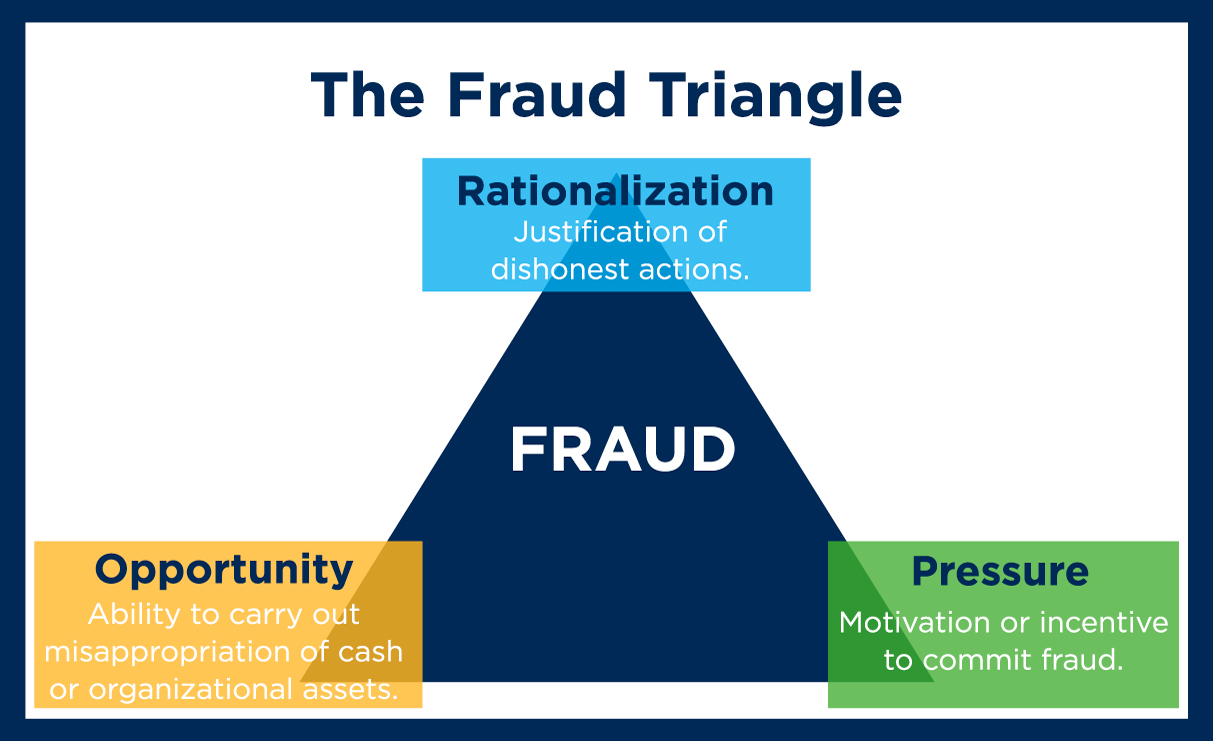 20
[Speaker Notes: Embezzlement/Conversion
Cash, securities, broker/dealers, investment managers
Mechanical errors
Incorrect amounts
Improper amortization of premiums and discounts Incorrect payees
Wire transfer failures
Judgement Errors
Inappropriate securities selection Poor market timing (?)
Selection of an insolvent dealer or depository
Cover Up
Fraud
Delaying or avoiding recognition of losses]
Red Flags
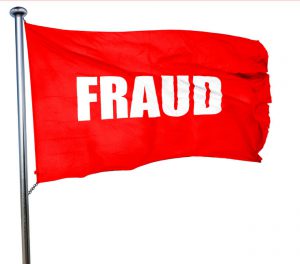 Cash Receipts and Disbursements  
 Records and Reports 
Purchasing 
Fixed Assets
[Speaker Notes: Cash Receipts and Disbursements Flags Lack of segregation of key duties Deposits not made intact
Cash receipts issued out of sequence No cash receipt log kept
Lack of control over CFO’s signature Uncontrolled access to blank checks.

Records and Reports Flags
Large number of write‐offs of accounts Discrepancies between bank deposits and postings
Excessive or unjustified cash entries and/or adjustments No supporting documentation for adjusting entries Incomplete or untimely bank reconciliations

Purchasing Flags
Lack of segregation of key duties Purchases that bypass normal procedures Changes made to vendor files
Vendor addresses match employee addresses

Fixed Asset Flags
Lack of segregation of key duties
Lack of asset tags and periodic physical inventories Lack of physical security over assets.]
Sample Risk Assessment
22
[Speaker Notes: 3 Kinds of risk  ---Assess in order to identify where you need to pay attention

Can not anticipate every potential risk, but can anticipate some.  Involve manager and supervisors at all levels

Organization identifies objectives with sufficient clarity to enable identification and assessment of risks relating to objectives
Operations objectives
Management choices
Risk tolerance
Operations and Financial performance goals
Basis for committing resources
External financial and Non‐financial reporting objectives
Complies with applicable accounting standards
Reliable, timeliness and transparency
Internal reporting objectives
Designed to provide management the information needed to manage the organization
Unique to each organization
Compliance Objectives
Laws and regulations establish minimum standards of conduct]
Sample Risk Assessment: EXAMPLE                Transfer Station Operation
23
[Speaker Notes: High Risk or Low Risk?

Even without the fraud piece, there’d still be risk]
Sample Risk Assessment EXAMPLE:Fuel Charges
8/22/2022
24
[Speaker Notes: Fraud: Perceived pressure, opportunity, rationalization]
Questions To Ask Regarding Risk Assessment
25
[Speaker Notes: Trying to identify potential risk

Don’t expect you to do the tic tac toe grid with every type of transactions, but be aware of the risks, and ask these questions
After assessing relevant risks, and depending on the organization’s risk appetite or limits for taking risks, management can determine how best to manage these risks.
In some cases, the risk response may be acceptance—that is, taking no action apart from monitoring the changes in risk.
avoidance—not participating in or exiting the activities giving rise to a given risk;
reduction— removing the source, changing the likelihood, or changing the nature, magnitude, or duration of the consequences of a given risk;
sharing—transferring a portion of the risk via insurance, hedging, a joint venture, or other technique.]
Information and Communication
To be useful, information must be:
Appropriate
Accurate
Timely	
Current
Accessible
26
[Speaker Notes: 4th element

Accounting/reporting system as a whole  ---useful, understandable and get to the right people

Contrary to popular belief, IC are not implemented just to make the auditors happy!

Identify, capture, and exchange information in a form and timeframe that enables people to carry out their responsibilities and to maintain accountability 

Information and Communication
The control structure must provide for the identification, capture and exchange of information both within the agency and with external parties.
Information communicated should be timely and accurate.

Internal communication throughout the organization – directives and responsibilities
Conveys the code of ethics, internal control philosophy
Approach and delegation of Authority

External communication includes inbound information from the outside party and provides the external parties with requirements and expectations
Allows stakeholders (citizens) and suppliers to understand the services standards and provide valuable input on performance and service quality and effectiveness.
Effective management should appropriately convert such input into continuous improvements in operations, reporting, and compliance.

Organization communicates deficiencies in a timely manner to those responsible for taking corrective action
Assesses the results of ongoing and separate evaluations
Not only to identify short comings in internal control that can adversely affect the entire organization, but also identify areas to improve efficiency of internal control
Communicates deficiencies
Communicating to the responsible party to take action is critical
Method established by laws, rules, and internal policy
Monitors Corrective actions
Management is responsible for tracking the remediation efforts and making sucorrective action is completed on a timely basis]
Information and Communication
27
[Speaker Notes: Which employee, which function, which manner

Guidance on less frequently encountered transactions and situations

Employees free to report when policies and procedures are not being followed, or not working as intended  ---because this is an on-going process

Organization obtains or generates and uses relevant, quality information
Identifies information requirements
Info is necessary to carry out internal control responsibilities
Gathered by BOD and senior management and summarized
Controls themselves establish information requirements
Captures internal and external sources of data
Internal Sources of Data– Email, minutes from meetings, personnel reports, response to surveys, whistleblower hotline
External Sources of Data – service providers, industry research, regulatory bodies, social media, whistleblower hotline
Processes relevant data into information
Source, capture and process large volumes of data in meaningful actionable information
Manual and automated
Maintains quality throughout processing
Must be accessible, correct, current, protected, retained, sufficient, timely, valid and verifiable
Considers costs and benefits]
Monitoring
Periodic








Ongoing
Separate evaluation of internal controls:	
Independent Auditor – material weakness, reportable condition, non-compliance, significant deficiency

Insurance Carrier (Property/Liability) - internal control assessment

Management and Leadership analysis.
28
[Speaker Notes: External auditors are not responsible for an entity’s internal controls. External auditors evaluate internal controls as part of their audit planning process, but they are not responsible for the design and effectiveness of your controls.

Management provides the leadership needed to establish and guide an integrated internal control framework. Effectively establishing a positive “tone at the top” by conducting an organization’s affairs in an honest and ethical manner and establishing accountability at all levels of the organization. If management does not demonstrate strong support for internal controls, the organization as a whole will be unlikely to practice good internal controls.
Things change ‐ by monitoring the risks and the effectiveness of control measures on a regular basis, an agency can react dynamically to changing conditions.

Monitoring evaluates the effectiveness internal controls and is designed to ensure that internal controls continue to operate effectively. Monitoring is effective when it leads to the identification and correction of control weaknesses before they materially affect the achievement of the agency’s objectives.

Proper monitoring is most effective when results are prioritized and communicated, and weaknesses are corrected and followed up on as necessary.


There are two types of monitoring: ongoing and periodic. Ongoing monitoring occurs in the course of operations. It includes tasks such as supervisory reviews of reconciliations, reports, and processes. Periodic monitoring includes tasks such as periodic internal audit sampling and annual reviews of high‐risk business processes. Internal control deficiencies uncovered by monitoring should be reported to higher levels of management.]
Monitoring
29
[Speaker Notes: IC can not eliminate all errors and irregularities, but alert management to their presence for timely and effective corrective action.

Professional skepticism does not mean distrusting employees  --  it means that management will insist, simply as a matter of good business practice, that all explanations of discrepancies be supported by evidence.

Unusual transactions:  expectation vs reality
Vendor checks cashed rather than deposited
Invoices for items not typical from that vendor
Physical condition of the documentation itself
In those areas where you’ve identified high risk in your town review reports, reconciliations, trends, comparisons, prior year, other towns

Tips and complaints  --follow through, especially if in an area that already been identified as high risk 
Just as a smoke alarm does not put out a fire, the same is true of internal controls – both are designed to provide an “alert”.
Internal controls are a tool to detect and prevent errors and irregularities (intentional misstatement of the financial statements or a theft of assets).
Be alert to “red flags” such as unusual or unexplained discrepancies.


Monitoring doesn’t just help detect problems, it helps prevent them.]
Accountability
[Speaker Notes: Organization holds individuals accountable for their internal control responsibilities
Enforces Accountability through structures, authorities and responsibilities
Establishes Performance Measures, Incentives and Rewards
Evaluates Performance Measures, Incentives and Rewards
Align incentives and rewards with fulfillment of internal control responsibilities
Clear objectives, defined implications, meaningful metrics
Consider Excessive Pressures – evaluate the pressures associated with achieving objectives
Do not set unrealistic performance targets
Evaluate performance of internal control responsibilities
Adherence to standards of conduct
Expected levels of competence

Accountability is interconnected with leadership and is the result of the tone established by the governing  and senior management.]
Who Is Responsible?
Governing Body – BOS, Council, School Board, Commissioners, Aldermen 
Manager, Superintendent
Department Heads, Principals
Supervisory Personnel
Each Individual Employee
Budget Committee
31
[Speaker Notes: they are performing as intended.

The governing board’s responsibilities for internal controls primarily involve oversight, authorization and ethical leadership.

The governing board relies upon management, to create the policies needed to ensure that services are provided effectively and assets safeguarded.

Senior Management relies upon managers and department heads to recommend and implement procedures that lower identified risks.]
Where to Start:Internal Control Self-Assessment
32
Where to Start:Where Are the Risks?
33
[Speaker Notes: Where is the risk exposure in your town , in your school district?]
Where to Start: Address the Identified Weakness
34
Government Finance Officers Association                Statement on Fraud Prevention
35
Implementing Control Activities
8/22/2022
36
[Speaker Notes: Pinpoint responsibility
Documentation valid  ---pay from an invoice, not a statement.

Receipts  ---Retain your receipt for future reference
PO approved, receiving slip, invoice, approval
Treasurers  -- correct bodies authorize disbursements  --  majority, not an individual

Controlled access ---payroll records, deductions, assessment records, billing records
TC abatements/ Assessor in writing  checks and balances

Limit access to individuals specific needs.]
Implementing Control Activities
37
[Speaker Notes: BOS  -  Do you know when the TCTC don’t balance with the treasurer?

Payroll  --  fictitious employees  ---decentralized, pay for time not worked, pay for unauthorized overtime, termination pay
Person distributing checks different than person preparing checks

Analytic review  -- #participants vs fees 
Cost for food service consistent with # students?

Reasonableness check  ---Ashland  fund balance, but no money]
Sample Control Activities: Transfer Station Operation
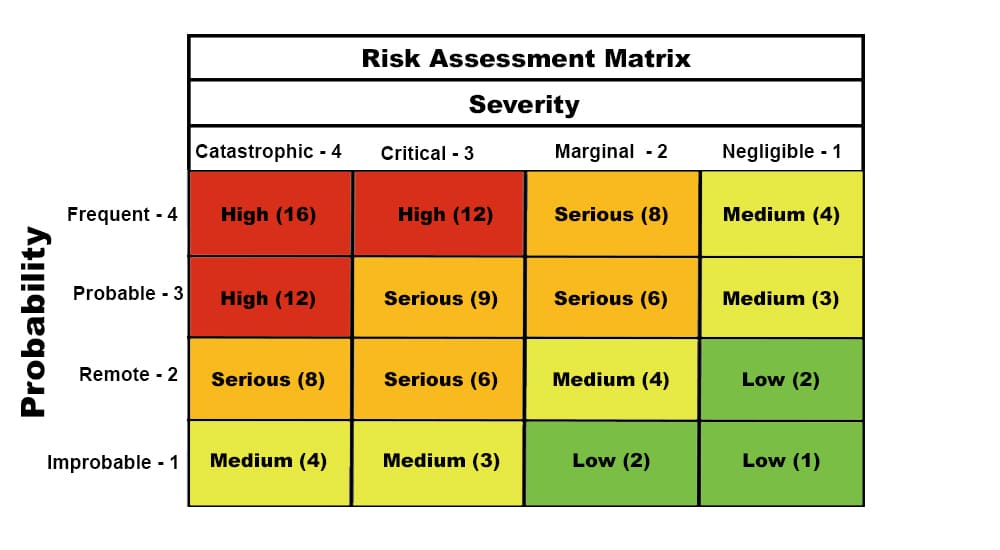 38
SAMPLE Control Activities: Fuel Charges
39
[Speaker Notes: Fraud: Perceived pressure, opportunity, rationalization

Big bucks on fuel –more this year!
Someone from the custodial dept will meet you]
Implementing Control Activities
Policies (what should be done) and procedures (how it should be done) designed to ensure that the objectives (protect assets, effectiveness/efficiency, accurate records, and compliance) are achieved.
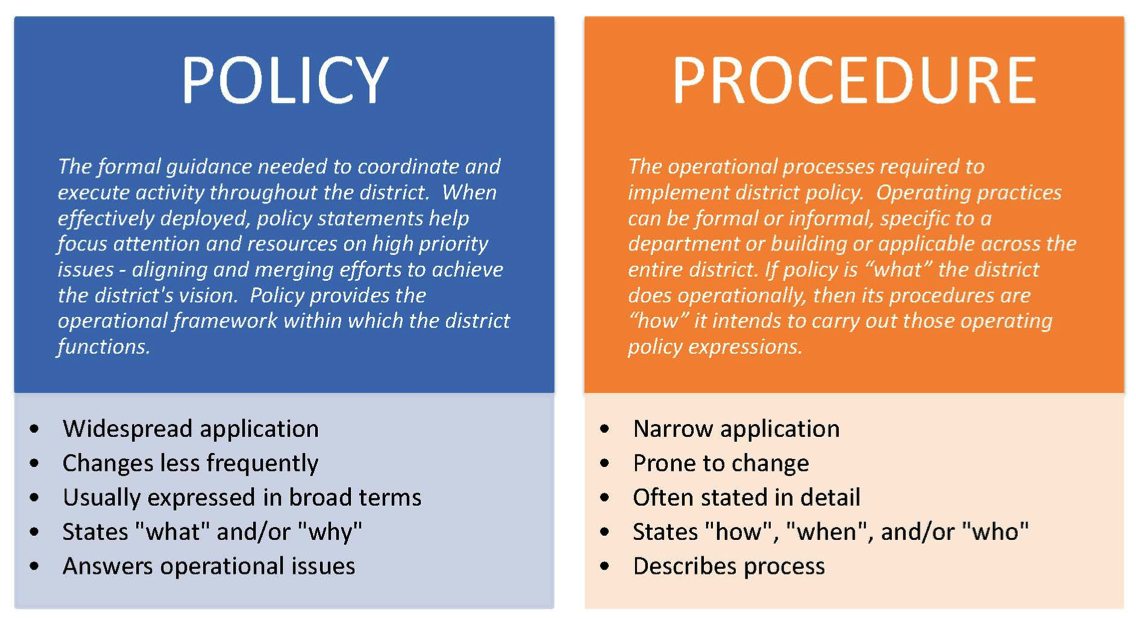 40
[Speaker Notes: 3rd element

When a weakness has been identified, there may already be a compensating control in place]
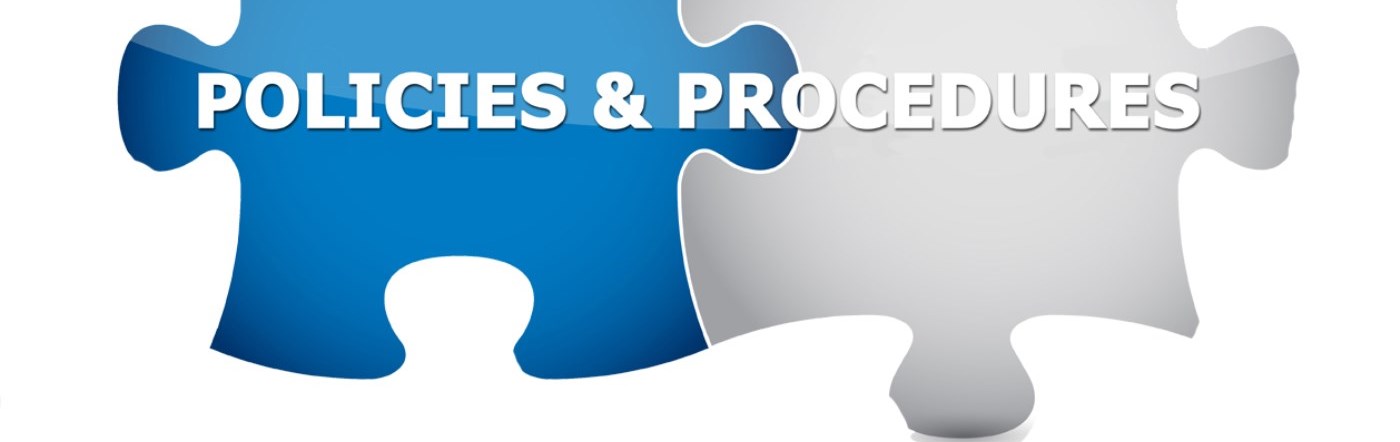 Control Activities through Policies and ProceduresOrganization deploys control activities that establishes the procedures
Most Common Internal Control Deficiencies
43
Limitations of Internal Controls
44
[Speaker Notes: Collusion  -  Fear of detection and punishment very effective.

Segregation of duties very effective  --significant hurdle to those who might otherwise be tempted to commit irregularity

Cost v benefit  --supervisor BOS countersign a voided receipt so cashier isn’t accused of taking money because receipts don’t tie out
How much risk willing to take.]
Balancing Risks and Controls
45
[Speaker Notes: If not addressing high risk areas, potential for ….

However, more is not always better……

REASONABLE…..
An effective system of internal control provides management and the board of directors with reasonable assurance regarding achievement of an entity’s objectives.

That stated….No matter how well designed and operated, internal control can provide only reasonable (not absolute) assurance that all agency objectives will be met

– WHAT IS REASONABLE????

The term “reasonable assurance” rather than “absolute assurance” acknowledges that limitations exist in all systems of internal control, and that uncertainties and risks may exist, which no one can confidently predict with precision. Absolute assurance is not possible.

Reasonable assurance does not imply that an entity will always achieve its objective]
Common Methods of Control Activities
Source: GFOA
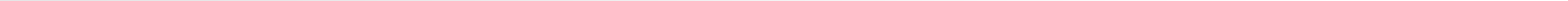 Internal Control and Financial Reporting
Institutionalize good financial management practices.
Formal policies usually outlive their creators, and, thus, promote stability and continuity. They also prevent the need to re‐invent responses to recurring issues.
Clarify and crystallize strategic intent for financial management.
Financial policies define a shared understanding of how the organization will develop its financial practices and manage its resources to provide the best value to the community.
Define boundaries. Financial policies define limits on the actions staff may take.
The policy framework provides the boundaries within which staff can innovate in order to realize the organization's strategic intent.
Support good bond ratings and thereby reduce the cost of borrowing.
Promote long‐term and strategic thinking.
The strategic intent articulated by many financial policies necessarily demands a long‐term perspective from the organization.
Manage risks to financial condition.
A key component of governance accountability is not to incur excessive risk in the pursuit of public goals.
Financial policies identify important risks to financial condition.
Comply with established public management best practices.
[Speaker Notes: Financial policies are central to a strategic, long‐term approach to financial management. Some of the most powerful arguments in favor of adopting formal, written financial policies include their ability to help governments:

Internal Controls Financial Reporting

Do the financial statements fairly reflect all transactions?

Are all transactions are recorded in accordance with applicable policies and rules?

Are the Assurance that transactions are carried out in accordance with the appropriate authorized individuals within the entity?

Is there a reasonable assurance that financial resources are safeguarded against theft and loss due to waste, abuse, mismanagement, errors, fraud, and omissions?]
Internal Control In the Treasury Function
Internal controls constitute specific policies and procedures (the controls) designed to achieve the objectives of:
Internal Controls for Investment Activity
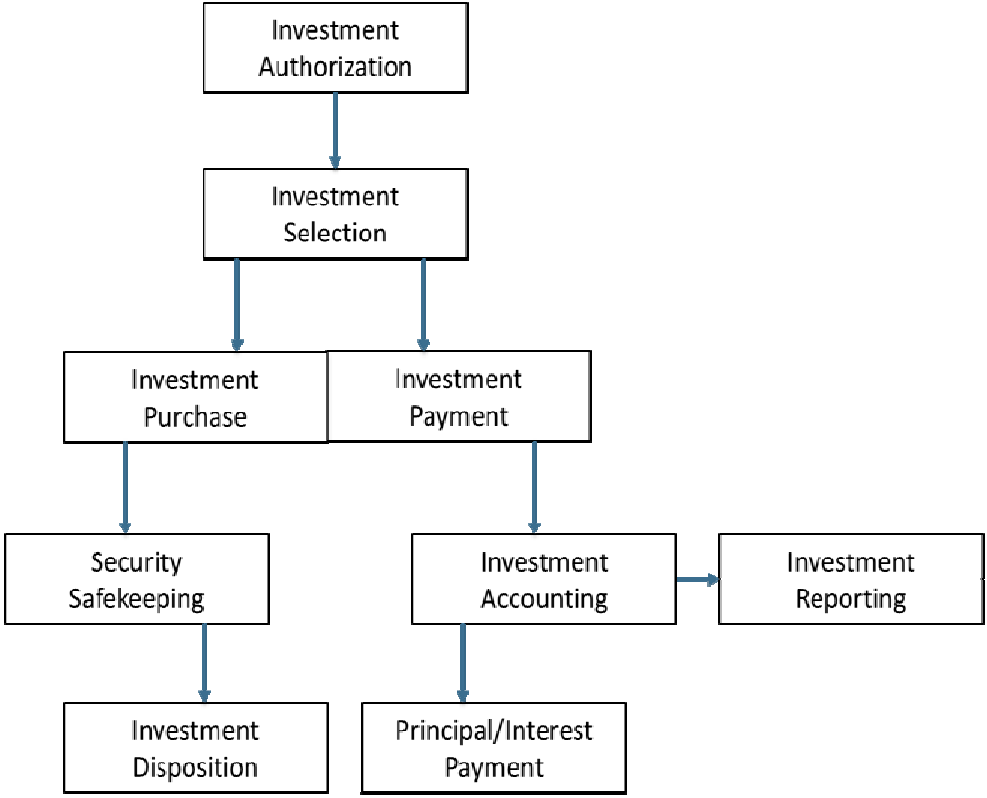 Source: Investing Public Funds second edition
Internal Controls as They Relate To Cash Management
50
1©
Common Methods of Control Activities
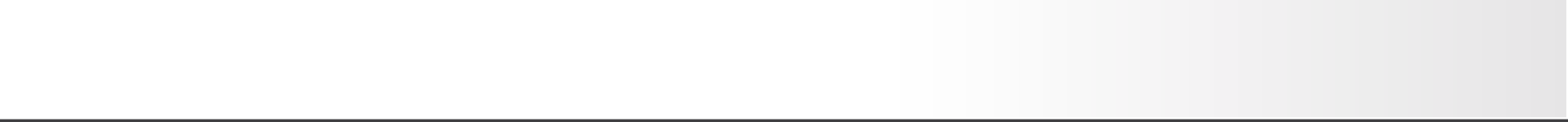 Segregation of duties – Reduce the risk of error and fraud by requiring that more than one person is involved in completing a particular fiscal process.

Education, training and coaching – Reduce the risk of error and inefficiency in operations by ensuring that personnel have the proper education and training to perform their duties effectively. Education and training programs should be periodically reviewed and updated to conform to any changes in the agency environment or fiscal processing procedures.

Performance planning and evaluation –Establish key performance indicators for the agency that may be used to identify unexpected results or unusual trends in data which could indicate situations that require further investigation and/or corrective actions. Evaluations may be done at multiple levels within the agency, as appropriate: the agency as a whole; major initiatives; specific functions; or specific activities.

Performance reviews may focus on compliance, financial or operational issues. For example, financial reviews should be made of actual performance versus budgets, forecasts and performance in prior periods.
Source: http://www.coso.org/
Segregation of Duties
Segregation of Duties
Separation of duties protects the organization and the individual by ensuring that no one person has the ability to control all of the steps involved in handling and accounting for money received by the local government.
Custody
Record Keeping
The ideal is that any one person performs no more than 2 functions; three people are needed for the four functions.
Reconciliation
Authorization
53
Implementing Control Activities
8/22/2022
54
[Speaker Notes: Insure one person does not have responsibility for the entire process.

Payroll example, treasurer from VD,  person collecting responsible for deciding to uncollectible

Small operation, can not always have separate person  ==Compensating controls 
Collusion  -  circumvents segregation of duties, multiple dishonest people, significant hurdle

Noticeable change may be indicative of irregularity
Town Clerks/Treasurers/ Tax Collectors  ---Have deputy!]
Segregation of Duties
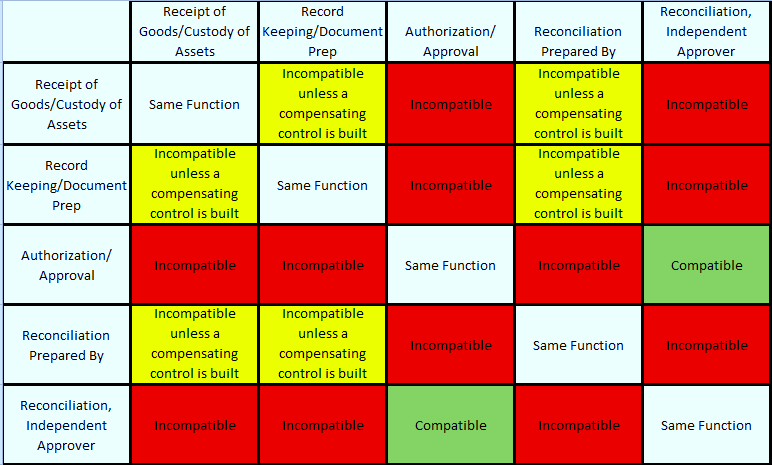 55
[Speaker Notes: Segregation of duties
Custody vs. Accounting
The custody of assets should be separate from the accounting for those assets (physical and financial)
Executing vs. Recording
Recording transactions should be done by someone other than the person executing the transaction
Certain transactions may require dual signatures (purchases or transfers over a certain threshold)
Rotation of duties
A periodic rotation of duties (particularly if unannounced) may reduce likelihood of fraud
This is also a method for cross training in the event of staff turnover, reduction in staff or for temporary coverage (vacations)]
If one person performs two or more of the functions:

Risk exists that presents the opportunity for something to go wrong
A compensating control is needed to reduce the risk
The compensating control might be an extra layer of review
When Segregation Is Not Possible
56
Examples of compensating controls may include:
57
Reconciliation & Balancing
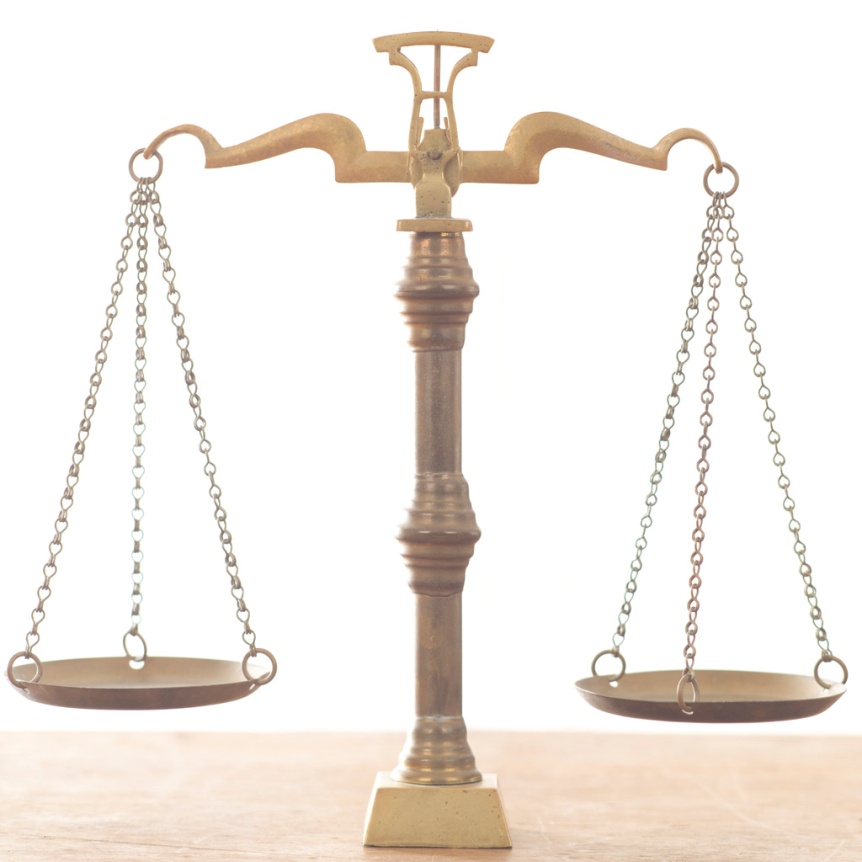 All accounts and transactions-credit card transactions, accounts payable, accounts receivable, payroll, fixed assets, Due to/Due From accounts, special revenue, and other areas against the general ledger, or balance sheet
Reconciliation should be performed by a person with no cash handling responsibilities
The reconciliation must be dated and signed or initialed
The reconciliation should be reviewed by an independent party
58
Commitment to Competence
Commitment to attract, develop and retain competent individuals aligned to the objectives
Establish Policies and Practices
Reflect expectations of competence to support objectives
Define accountability and performance
Evaluates Competence and Addresses Shortcomings
Governing Body and Management evaluate competence internally and externally
Requires relevant skills and expertise
Attract, Develop and Retain Individuals
Training, mentoring, evaluate, retain
Plans and Prepares for succession
Contingency plans for responsibilities for internal controls
Governing Body is responsible, management identifies and assesses
THANK YOU! ? Questions
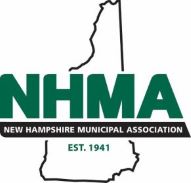 Katherine Heck
Government Finance Advisor
New Hampshire Municipal Association

603.224.7447
kheck@nhmunicipal.org
Sources and References
Essentials of Treasury Management, Association of Financial Professionals, First Edition, D.J. Masson, Ph.D., CTP, CertICM, Peggy Weber, Ph.D.., CTP, CPA, David A. Wikoff, Ph.D., CTP, CertICM
GFOA best practice, Creating an Investment Policy, (2010) (New)
Investing Public Funds, Second Edition, Girard Miller, M. Corrine Larson, and W. Paul Zorn, GFOA
Committee of Sponsoring Organizations of the Treadway Commission, Internal Control – Integrated Framework (COSO Report)
Adopting Financial Policies, Best Practices, GFOA, September 2015
COSO Integrated Framework Internal Controls
American Institute of Certified Public Accountants (AICPA)
State of Vermont, Department of Finance and Management
Management’s Responsibility for Internal Controls, Thomas P. DiNapoli, State Comptroller, Office of the State Comptroller, Division of Local Government and School Accountability
Center for Audit Quality, www.TheCAQ.org
www.coso.org
www.gfoa.org
www.fgfoa.org
www.afponline.org
www.AICPA.org
PRACTICE POINTER: Custody
Having access to or control over any physical asset
Custodians:
Collect and handle payments
Prepare deposits
Have access to safes, lock boxes, & file cabinets where funds are kept
62
PRACTICE POINTER: Record Keeping
Record keeping is the process of creating and maintaining official records
Record keeping may occur manually or through an automated data system
Record Keeping Examples:
Customer receipts
Deposit slips
Credit card receipts
Cash register reports
EFT (electronic funds) payment documents
Balancing and reconciliation reports
Record Retention
63
PRACTICE POINTER: Paper/Electronic Documentation
Source: Investing Public Funds second edition
PRACTICE POINTER
Wire Transfer Agreements
Source: Investing Public Funds second edition
PRACTICE POINTER: Authorization
66
PRACTICE POINTER: Authorization
The person who originally created a transaction should not be:
The one who makes a correction
The one who creates a void
The one who creates/approves a refund

The best practice is to have a supervisor/department head/manager, etc., take these actions
67
PRACTICE POINTER: Custody – System Passwords
68
PRACTICE POINTER-Develop General Controls over Technology